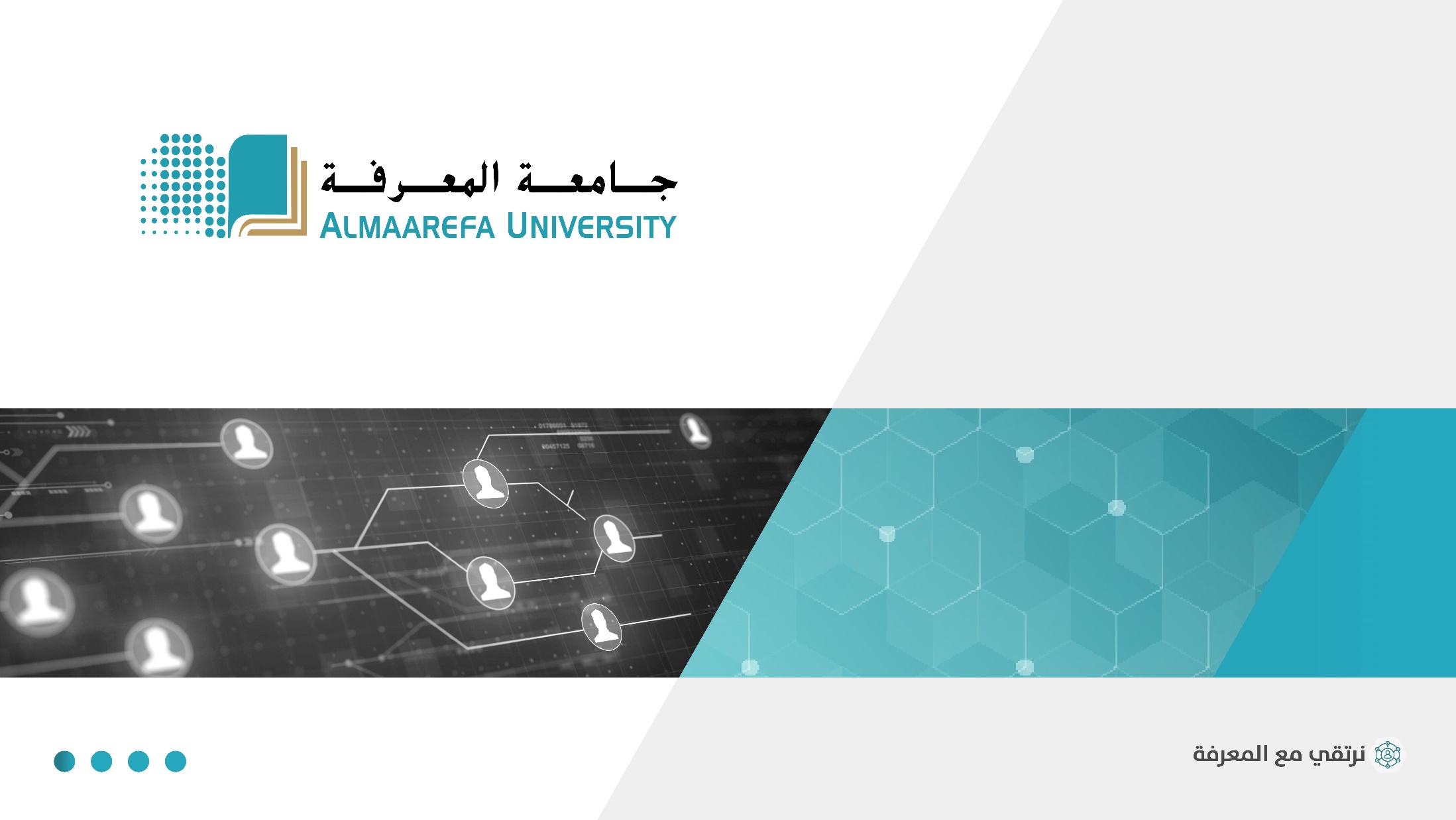 Thyroid and parathyroid Imaging
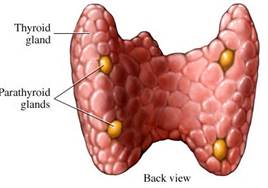 Imaging modalities used for evaluation of thyroid and parathyroid:

Ultrasound
Radionuclide studies
CT scan
Biopsy (US/CT guided)
Thyroid imaging
The thyroid is normally imaged by ultrasound.
The use of FNA with cytological examination of the aspirate has become the mainstay of diagnosis of thyroid cancer.(US guided).

Scintigraphy: Reserved for the investigation of abnormal thyroid function and in patients with known thyroid carcinoma.
Computed tomography is not often used to examine the thyroid except to demonstrate the extent of a retrosternal goitre and for the assessment of any local mass effect, such as tracheal compression
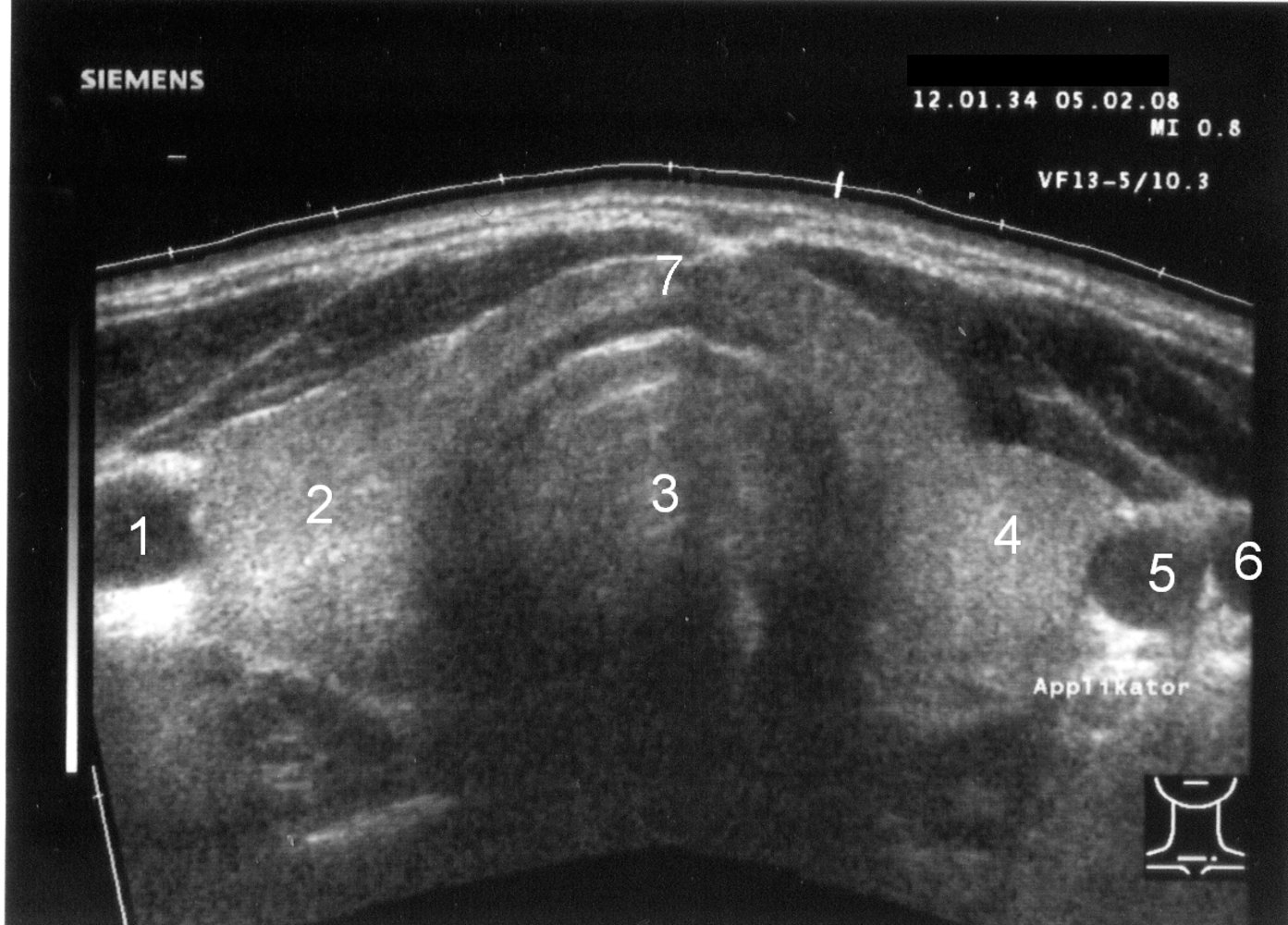 Normal thyroid
Ultrasound thyroid (transverse plane)
Normal image of the thyroid gland at the level of the isthmus.
1: right common carotid artery
 2: right lobe
 3: trachea
 4: left lobe
 5: left common carotid artery
 6: left jugular vein
 7: isthmus
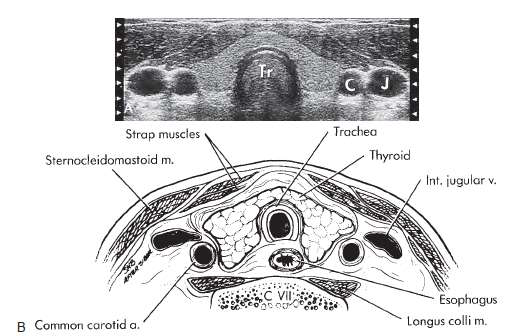 ISTHMUS
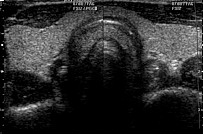 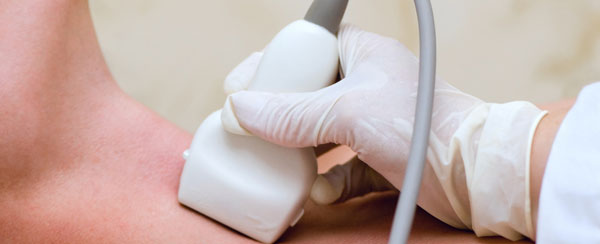 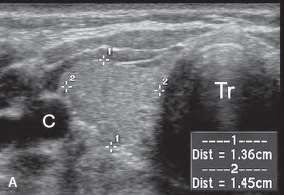 Ultrasound
Investigation of choice
Both right ,left lobes and isthmus are examined .Color Doppler is used to see vascularity. Ultrasound shows anatomical detail of thyroid and adjacent blood vessels and structures.
Normal parenchyma : homogeneous medium to high level echoes compared to adjacent neck muscles.
Ultrasound determines whether a nodule is cystic or solid or a mixture of both. 
Simple cysts are invariably benign. Complex solid/ cystic lesions are usually benign. A solid mass could be a carcinoma or an adenoma.
Radioisotopes study
A radionuclide is injected or given orally.
Radioisotope  taken up by thyroid/parathyroid
Radiotracer :   - Oral: e.g: I-123, I-131
                           - I.V :  e.g:Tc-99m pertechnetate

Normal thyroid tissue on nuclear medicine thyroid scan :
Normal-sized gland with evenly distributed activity
Radioisotopes study
Normal
Normal
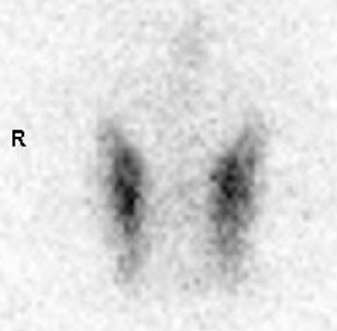 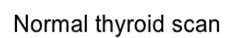 Thyroid scan is usually indicated to 
 see the function.
Indications are : 
Thyrotoxicosis
Graves' disease
Hyperplasia
Functioning nodule
Thyroid cancer?
Functioning thyroid or thyroid nodule will show high uptake
A nodule with high uptake is called hot nodule
A non functioning thyroid gland or nodule will show low or no uptake 
A nodules with low uptake is called  cold nodule
A hot nodule is usually benign
A cold nodule could be malignant
Cold nodule on thyroid scintigraphy
A large cold nodule (black circle) is visible within the left thyroid lobe as an area of decreased radiotracer uptake. Radiotracer uptake by the rest of the thyroid gland appears normal.
A cold nodule is associated with a higher risk of malignancy and warrants further workup (e.g., FNA if there are additional sonographic signs of malignancy on thyroid ultrasound).
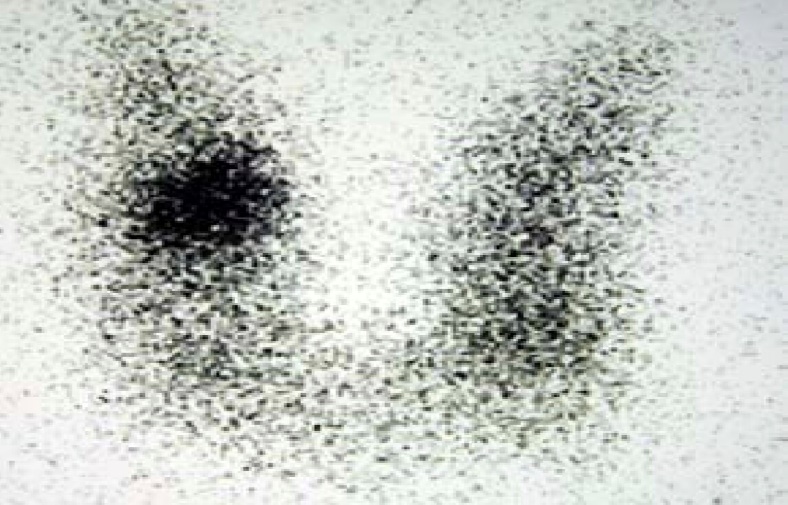 Thyroid scan hot nodule
Nuclear medicine thyroid scintigraphy (Tc-99m pertechnetate)
The rounded area in the right thyroid lobe represents a so-called hot thyroid nodule, which shows increased radioisotope uptake compared to the rest of the thyroid gland.
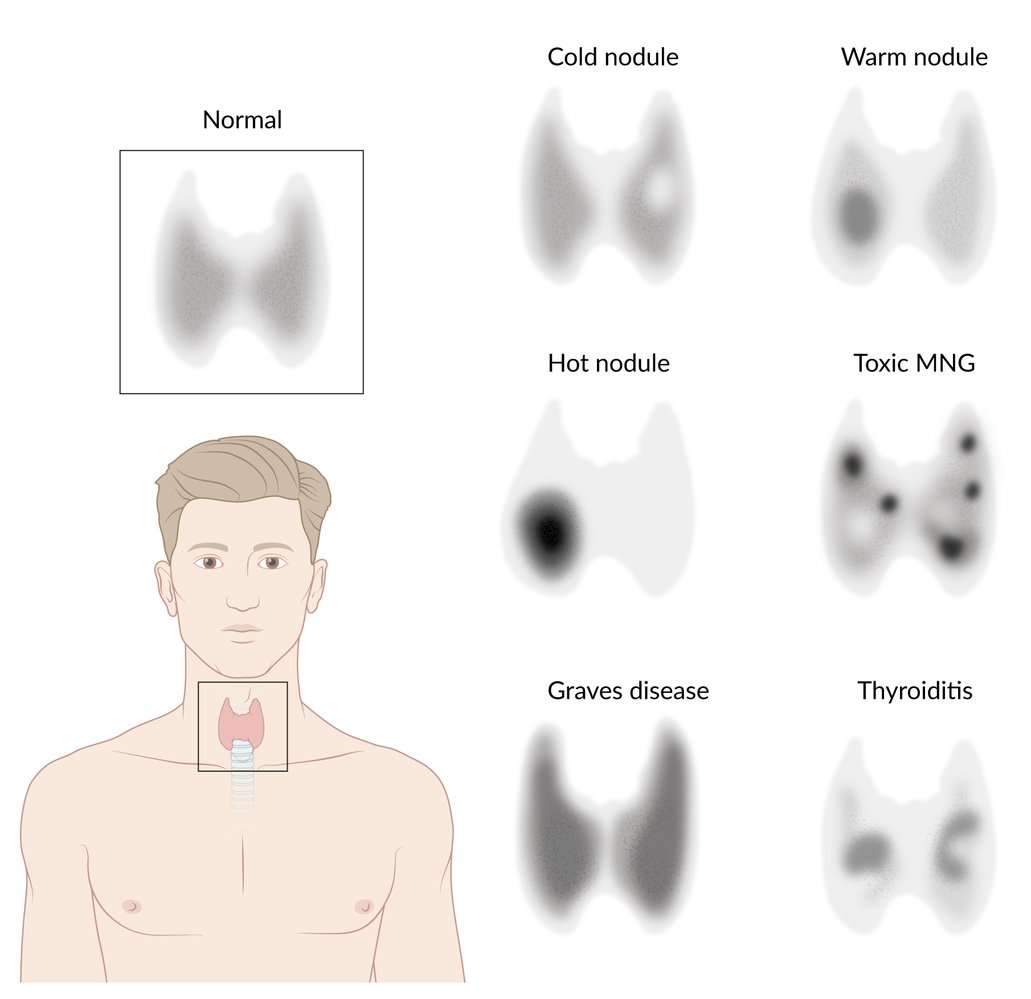 Thyroid scintigraphy
Overview of radioactive iodine uptake patterns in hyperthyroidism
CT images of thyroid
CT shows clear anatomy of thyroid gland
Diseases of thyroid
Functional disorders: 1. Hyperthyroidism
                                           2. Hypothyroidism
Inflammations: 1.Hashimoto 
Nodular disorders:       1. Simple goiter
                                            2. Multinodular goiter
Tumors: 1. Adenoma
                   2. Carcinoma
Graves disease
Thyroid scintigraphy
Shows a diffuse uptake of radioactive iodine 
Thyroid ultrasound (with color Doppler)
Shows an enlarged, hypervascular thyroid
Thyroid ultrasound of the right thyroid lobe (color Doppler)
Numerous red and blue areas consistent with increased vascularization are visible within the color Doppler image window (green rectangle).
This finding is typical in Graves disease.
Thyroid tumors
Sonographic signs of benign thyroid nodules : (Adenoma)
Low risk : 
- Isoechoic or hyperechoic solid nodule
- Cystic nodule with eccentric solid component
Partially cystic nodule.

Benign : Cystic nodules (anechoic) without solid component
Hashimoto disease 
                   is a common form of autoimmune thyroiditis and the leading cause of hypothyroidism.
Ultrasound: to assess thyroid size, echotexture, and to exclude thyroid nodules 
Results depend on the form of Hashimoto thyroiditis.
Atrophic phenotype: Reduction in thyroid size.
Goitrous phenotype: Heterogeneous enlargement
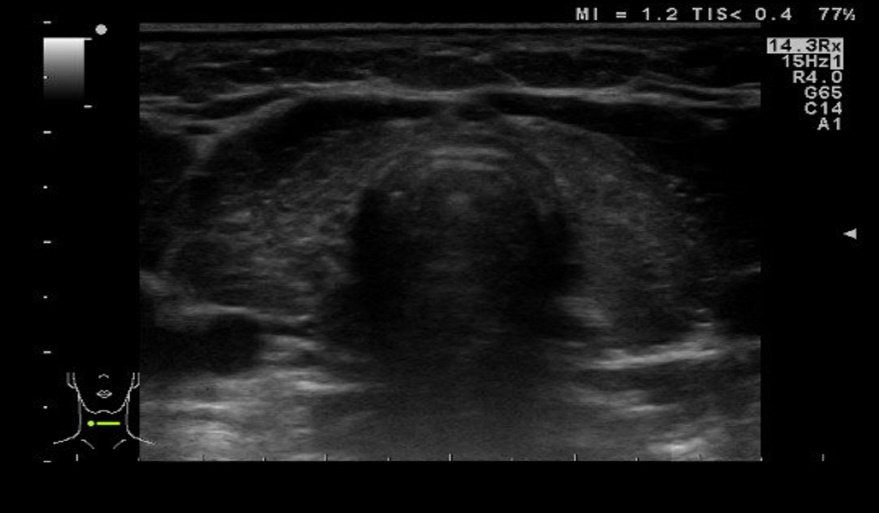 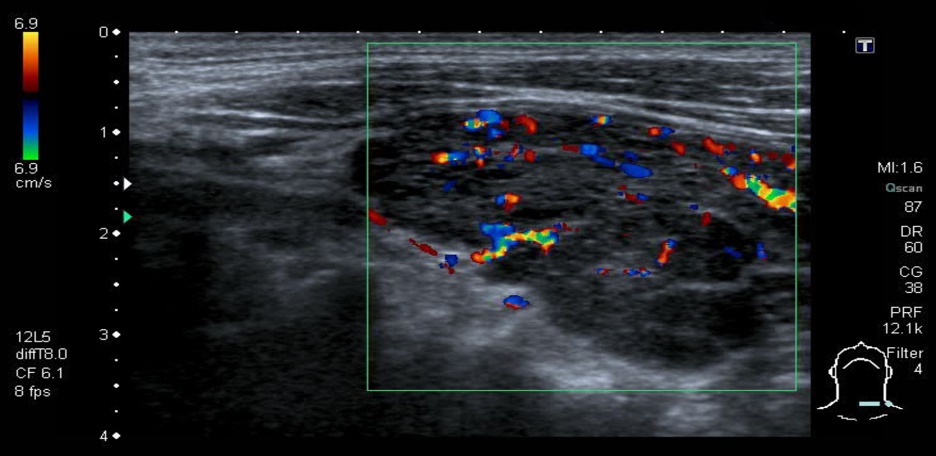 Color-coded duplex sonography of the thyroid
There are hypoechoic and heterogeneous thyroid parenchyma and an enlarged thyroid. There is no increased vascularization or perfusion in the color-coded duplex ultrasound.
These findings are consistent with the acute stage of Hashimoto thyroiditis.
Hashimoto thyroiditis
Thyroid ultrasound (transverse view): marked reduction in size and a heterogenous, flaky echoic structure suggesting inflammatory infiltration. The thyroid is significantly hypoechoic and its  appears lumpy compared to the surrounding muscles
Multinodular goiter
Thyroid ultrasound: 
Multiple nodules within the thyroid parenchyma.

Thyroid scintigraphy
Increased radioiodine uptake by multiple hyperfunctioning (hot) nodules.

FNAC: 
Not routinely required
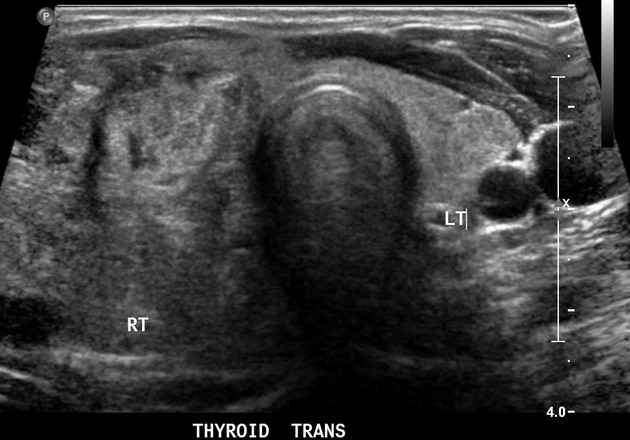 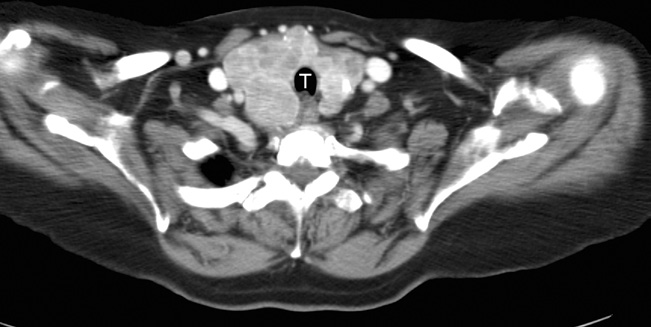 Multinodular goitre. The enlarged thyroid almost surrounds the trachea (T) and enhances avidly after intravenous contrast showing many nodules of varying size.
Thyroid cancer (Thyroid carcinoma)
Thyroid ultrasound: to assess for sonographic signs of thyroid malignancy  
Irregular margins 
Taller-than-wide shape
Microcalcifications within nodules  
Extrathyroidal growth

Thyroid scintigraphy
Indications
Thyroid nodule(s) with ↓ TSH levels 
Multinodular thyroids (to identify nodules that require FNAC)
Supportive findings: decreased or no radiotracer uptake (i.e., hypofunctioning or nonfunctioning nodules, referred to as cold nodules)
Solid, hypoechoic nodules with irregular margins, microcalcifications, taller-than-wide shape, extrathyroidal growth, and/or cervical lymphadenopathy should raise suspicion for malignancy and require further evaluation with FNAC.
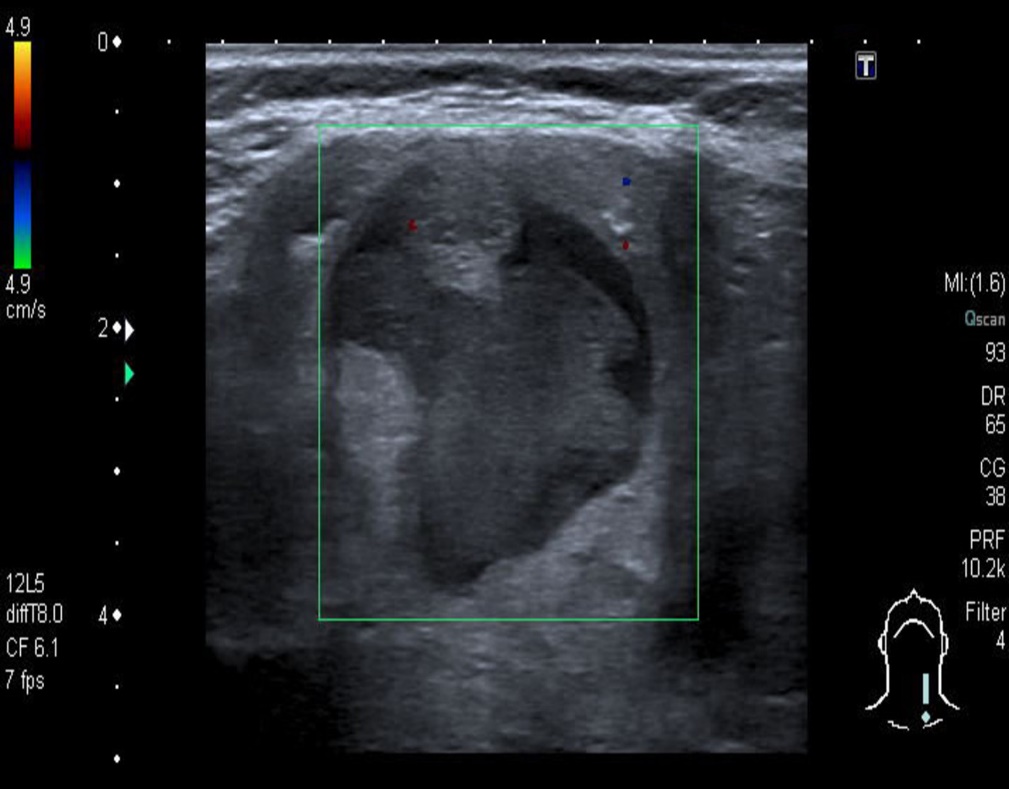 Solid thyroid nodule with microcalcifications
Ultrasound thyroid (longitudinal plane)
A solid nodule in the upper pole has ill-defined margins and contains multiple microcalcifications.
The presence of microcalcifications increases suspicion for malignancy
Mixed echogenicity thyroid nodule
Ultrasound thyroid (left lobe; longitudinal plane)
A rounded mixed-echogenicity nodule with irregular (lobulated) margins contains hypoechoic and hyperechoic components.
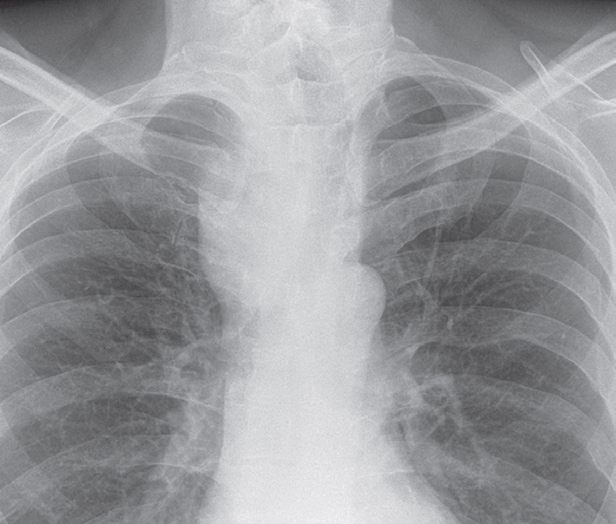 Intrathoracic thyroid masses (goitres): 
are the most frequent cause of a superior mediastinal mass.
The characteristic feature is that the mass extends from the superior mediastinum into the neck and almost invariably compresses or displaces the trachea.
(a)
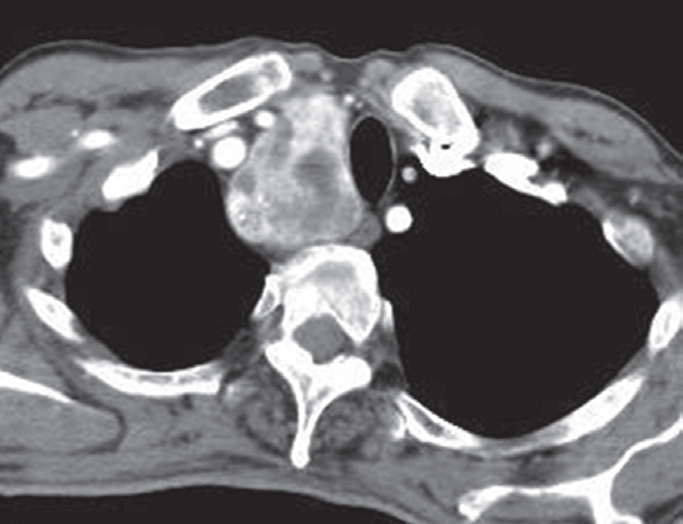 Retrosternal goitre. 
X-Ray showing a large, right-sided, superior mediastinal mass displacing the trachea.
 (b) CT in the same patient showing the heterogeneously enhancing mass to the right of the trachea
(b)
Ultrasound guided biopsy
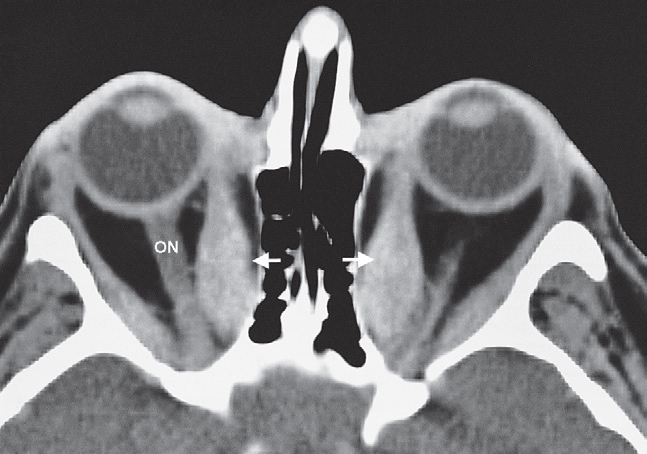 In thyroid eye disease, there is enlargement of the extraocular muscles which is frequently bilateral and may affect one, several or all the eye muscles.
 There is also hypertrophy and oedema of the fat behind the eye which adds to the exophthalmos. 
When severe, these changes can lead to compression of the optic nerve.
Thyroid eye disease. CT scan through the orbits showing enlargement of the extraocular muscles, particularly the medial rectus (arrows). ON; optic nerve.
Hyperparathyroidism
Primary hyperparathyroidism
                      Routine imaging studies 
Obtain in ALL patients with confirmed pHPT to evaluate for renal and skeletal manifestations.
Skeletal evaluation
Assess for osteoporosis
Preferred modality: Dual-energy x-ray absorptiometry (DXA)
Alternative: Vertebral x-ray 
Renal imaging
Assess for nephrolithiasis and/or nephrocalcinosis. 
Options include abdominal CT without contrast, renal ultrasound, and abdominal x-ray.
Additional imaging studies
Neck imaging 
For surgical planning to determine the location of the abnormal glands 
Options include ultrasound neck and nuclear imaging
Parathyroid
Normal parathyroid can not be seen with U/S, however parathyroid adenoma can be sampled
Parathyroid carcinoma: Aggressive lesion irregular hypo echoic. Diagnosis is confirm by biopsy
Adenoma: is a benign lesion . It is well defined and hypo echoic.
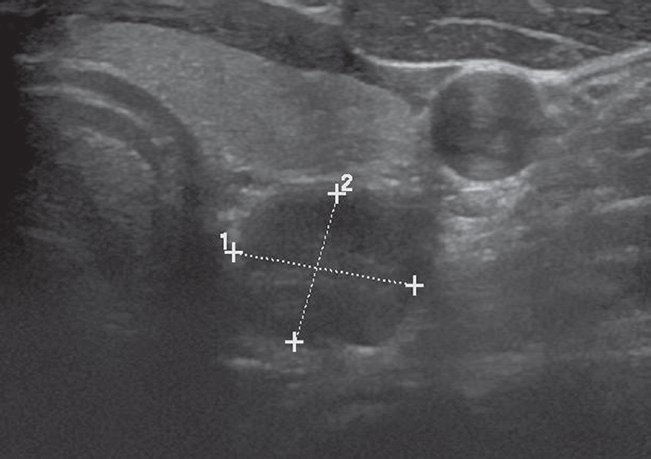 (b)
(a)
Parathyroid adenoma. (a) Transverse ultrasound of a parathyroid adenoma (calipers) seen behind the left lobe of the thyroid gland . The common carotid artery is also demonstrated. (b) CT of another patient showing an avidly enhancing right parathyroid adenoma.
References
Diagnostic Imaging by Andrea G. Rockall, 7th edition
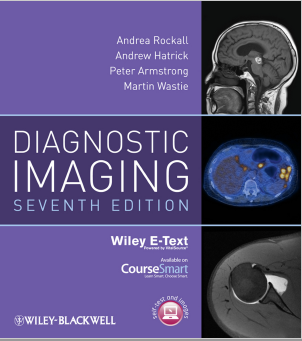 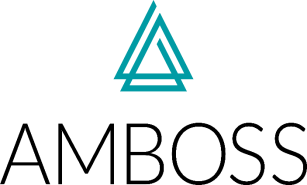 Thank you
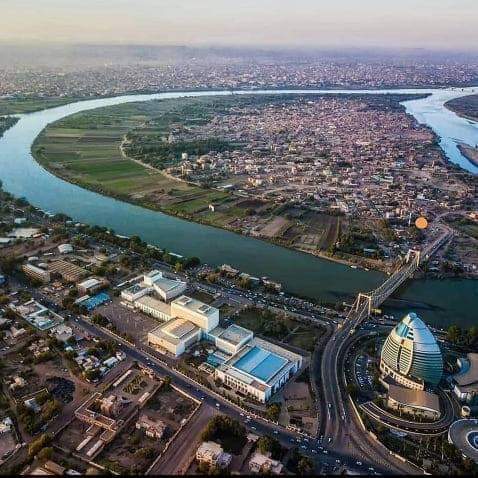